НАРУШЕНИЕ РЕЧИ,КАК ВТОРИЧНЫЙ ПРИЗНАК НАРУШЕНИЯ СЛУХА.
 ДИАГНОСТИКА СЛУХА У ДЕТЕЙ РАННЕГО И ДОШКОЛЬНОГО ВОЗРАСТА.
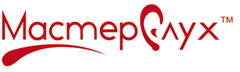 СУРДОПЕДАГОГ  ВАСИЛЬЕВА.Т.И.
Состояние слуха имеет ведущее значение для формирования речи , что в свою очередь является одним из важных аспектов развития ребёнка .  Нарушение речи может является вторичным признаком, а первичным нарушение слуха.
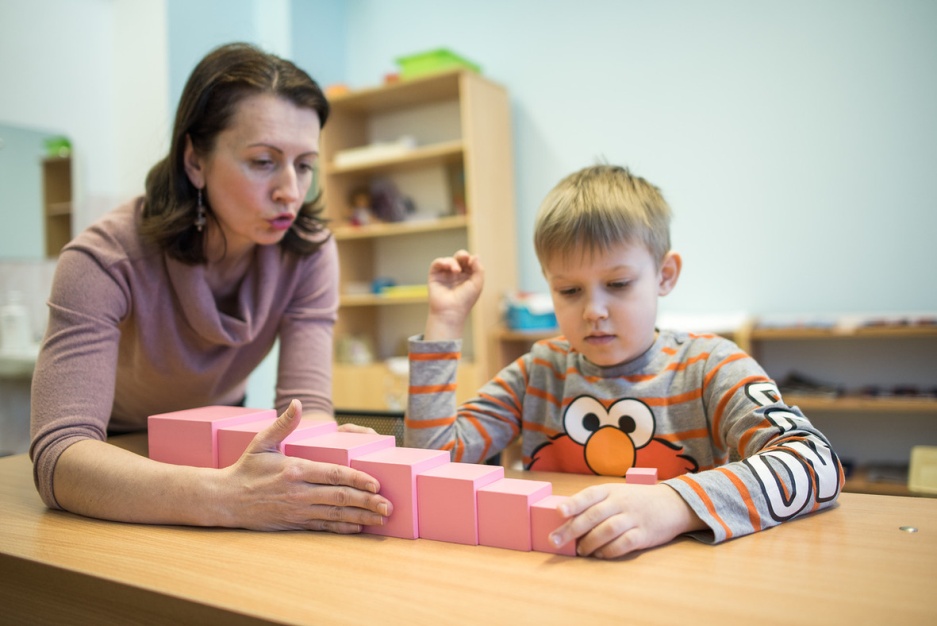 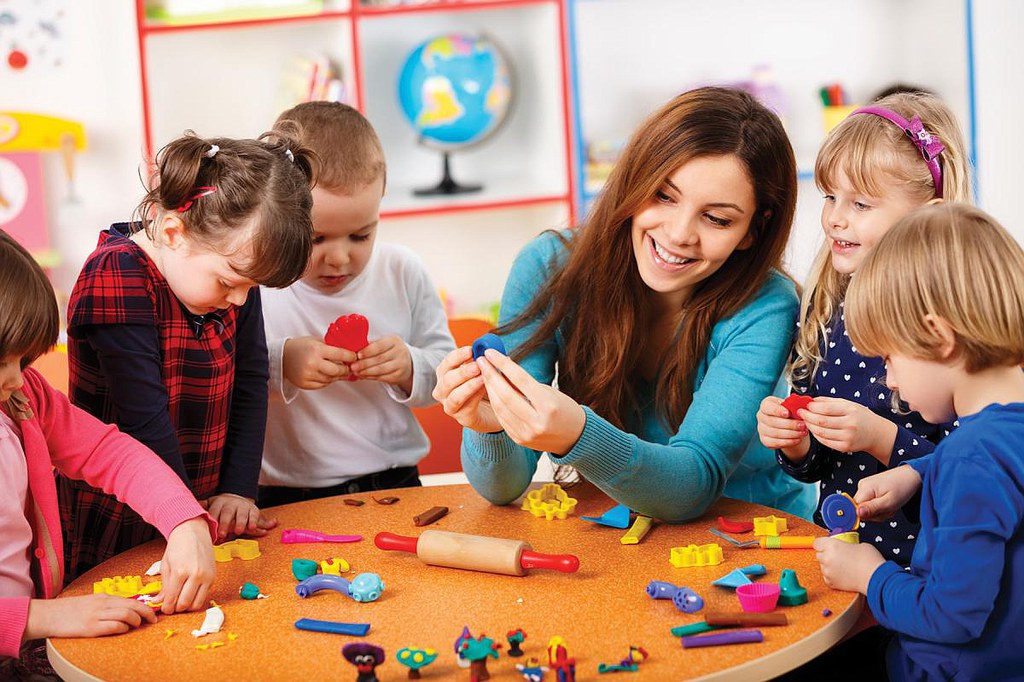 Как распознать тугоухость                  
-до 4-х месяцев у ребенка отсутствует реакция на громкие звуки;
-к 4-6 месяцам отсутствуют предречевые вокализации; 
-к 7-9 месяцам ребенок не может определить источник звука; 
-1-2 годам отсутствует словарный запас;
- не отзывается на свое имя; 
-нет реакции на шепотную или разговорную речь, обращенную к ним сзади; 
-несколько раз переспрашивает одно и то же;
-не различает звуки окружающей среды; 
-говорит громче, чем это необходимо; 
-«читает с губ»;
- монотонная речь, носовой оттенок голоса, глухой голос.
СООТНОШЕНИЕ СТЕПЕНИ ПОТЕРИ СЛУХА И СПОСОБНОСТИ ВОСПРИЯТИЯ РЕЧИ
Как проверяют слух новорожденным
                                             
                                     

                                   Обычно аудиоскрининг для каждого новорожденного проводится                                                    на 3-4 сутки его жизни в условиях роддома с применением метода ОАЭ (отоакустическая эмиссия).


-метод детально точный;
-неинвазивный и полностью безопасен для здоровья младенца;
-высоко-технологичный.
С 2008 года в России каждому младенцу положено     проводить аудиологический скрининг, позволяющий своевременно выявить у малыша проблемы со слухом.
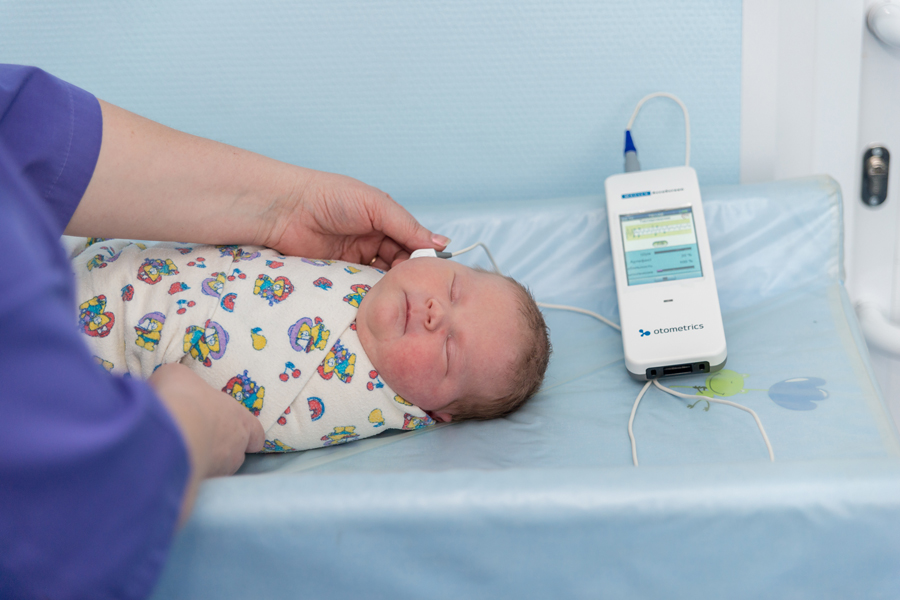 ФАКТОРЫ   РИСКА   ПО   ТУГОУХОСТИ  И  ГЛУХОТЕ
-отягощённая наследственность (наличие снижения слуха у ближайщих родственников)
-инфекционные и вирусные заболевания матери во время беременности (краснуха,грипп,герпес,токсоплазмоз)
-токсикозы беременности
-асфиксия плода
-внутричерепная родовая травма
-недоношенность (гестационный возраст менее 32 нед.)
-переношенность (гестационный возраст более 41 нед.)
-применение препаратов с ототоксичным действием, назначавшихся матери во время беременности
-гемолитическая болезнь новорождённого (анемия, обусловленная несовместимостью крови матери и ребёнка)
Аудиологическое обследование у детей различных возрастных  групп 
                                              имеет свои особенности .
Объективные

-акустическая импедансометрия 

-вызванная отоакустическая эмиссия (ВОАЭ)

- регистрации слуховых вызванных потенциалов
Cубъективные 
- регистрация безусловно-рефлекторной реакции
- исследование слуха при помощи шепотной и разговорной речи
- аудиометрия- тональная пороговая аудиометрия
- камертональное обследование ( опыт Ринне, Швабаха, Вебера)
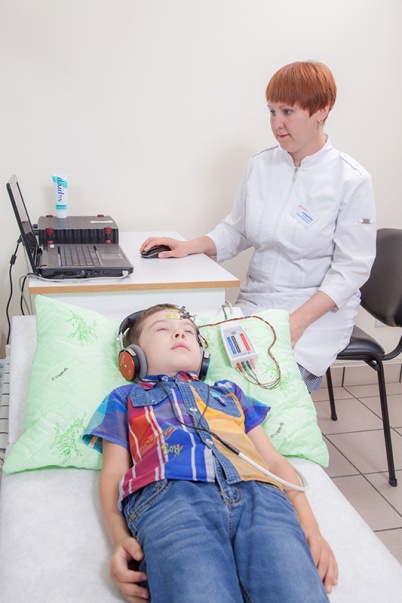 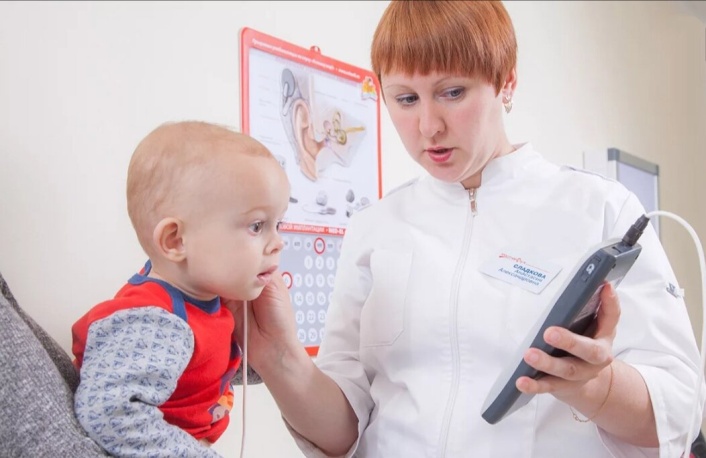 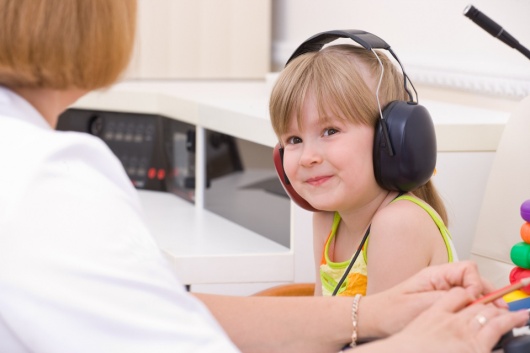 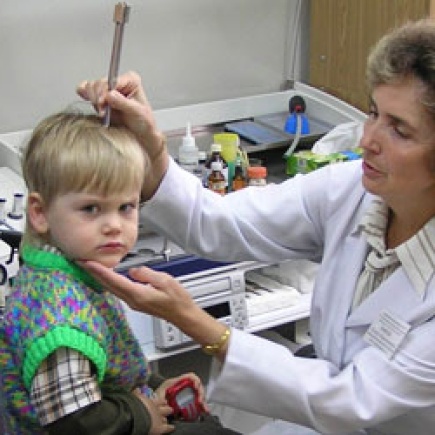 МЕТОД “ГОРОХОВЫХ ПРОБ”-   
                                        СУБЪЕКТИВНОЕ ОБСЛЕДОВАНИЕ СЛУХА 
                                     ДЕТЕЙ  ДО 1 ГОДА. 
                             МЕТОД ИСПОЛЬЗУЕТСЯ 
                                    ДЛЯ ПРИБЛИЗИТЕЛЬНОЙ ОЦЕНКИ СЛУХА. 
- ПРИ НОРМАЛЬНОМ СЛУХЕ У РЕБЁНКА СТАРШЕ 3 МЕС. ОТМЕЧАЮТСЯ БЕЗУСЛОВНО-ОРИЕНТИРОВОЧНЫЕ РЕАКЦИИ НА ЗВУЧАНИЕ ВСЕХ 3 БАНОЧЕК. ДО 3 МЕС. РЕБЁНОК РЕАГИРУЕТ НА ЗВУЧАНИЕ БАНОЧЕК С ГРЕЧКОЙ И ГОРОХОМ, НО НЕ ЛОКАЛИЗУЕТ ИХ ЗВУЧАНИЕ, НА ЗВУК БАНОЧКИ С МАНКОЙ МАЛЫШ ОБЫЧНО НЕ РЕАГИРУЕТ.
                                                                                       
                                                                 НАПРАВЛЯЕМ РЕБЁНКА В СУРДОЛОГИЧЕСКИЙ КАБИНЕТ:
-ЕСЛИ ,ДО 3-Х МЕС.ОН НЕ РЕАГИРУЕТ НА ЗВУЧАНИЕ БАНОЧЕК С ГРЕЧКОЙ И ГОРОХОМ( ИЛИ ОТМЕЧАЕТСЯ НЕСТАБИЛЬНАЯ РЕАКЦИЯ),
-ЕСЛИ СТАРШЕ 4-Х МЕС. НЕ РЕАГИРУЕТ НА ЗВУЧАНИЕ ХОТЯ БЫ ОДНОЙ БАНОЧКИ ИЛИ НЕ МОЖЕТ ЛОКАЛИЗОВАТЬ ИСТОЧНИК ЗВУКА, Т.К ПОСЛЕДНЕЕ  СВИДЕТЕЛЬСТВУЕТ О ВОЗМОЖНОСТИ ОДНОСТОРОННЕГО СНИЖЕНИЯ СЛУХА.
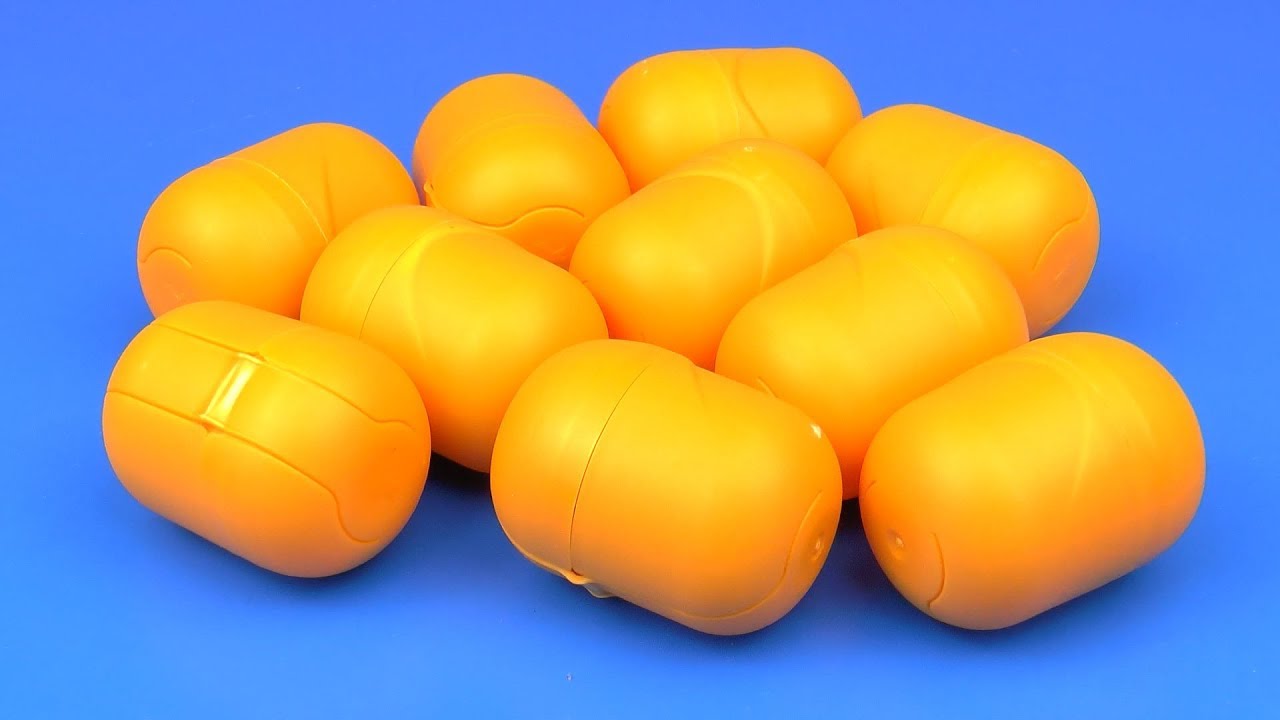 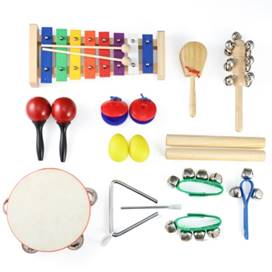 Методика             “звучащих“ игрушек
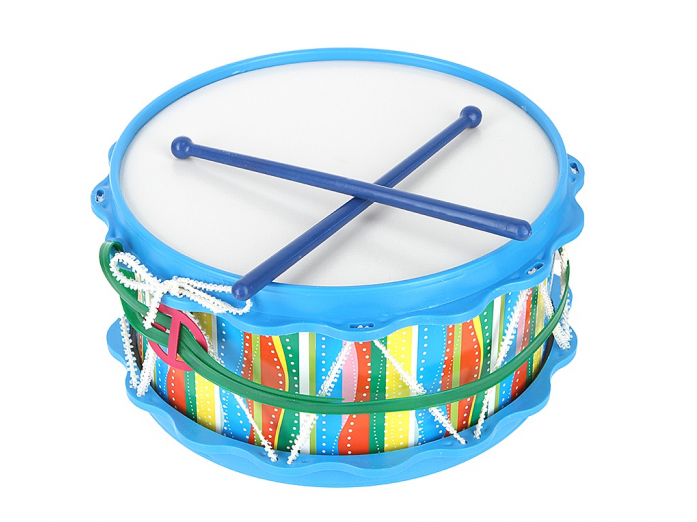 Высокочастотные звучания ( бубен)
­Среднечастотные звучания (дудки)
Низкочастотные звучания  (барабан)
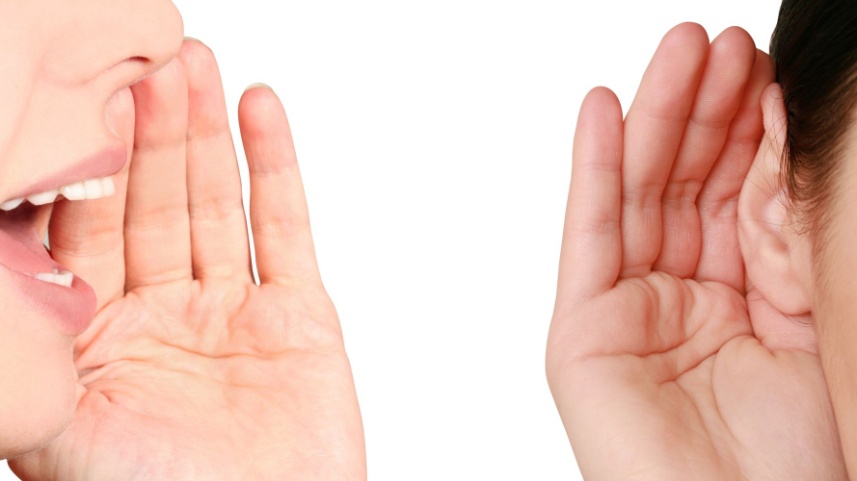 ОБСЛЕДОВАНИЕ СЛУХА РЕЧЬЮ
- ПРЕДЕЛЫ  ФИЗИОЛОГИЧЕСКОЙ НОРМЫ- ВОСПРИЯТИЕ ШЁПОТНОЙ РЕЧИ 6 МЕТРОВ 
 - ЕСЛИ РЕБЁНОК РЕАГИРУЕТ НА ШЁПОТ НА МЕНЬШЕМ РАССТОЯНИИ ИЛИ НЕ РЕАГИРУЕТ НА НЕГО ВОВСЕ, ТО МОЖНО ЗАПОДОЗРИТЬ НАЛИЧИЕ СНИЖЕНИЯ СЛУХА.
СБАЛАНСИРОВАННЫЕ СПИСКИ
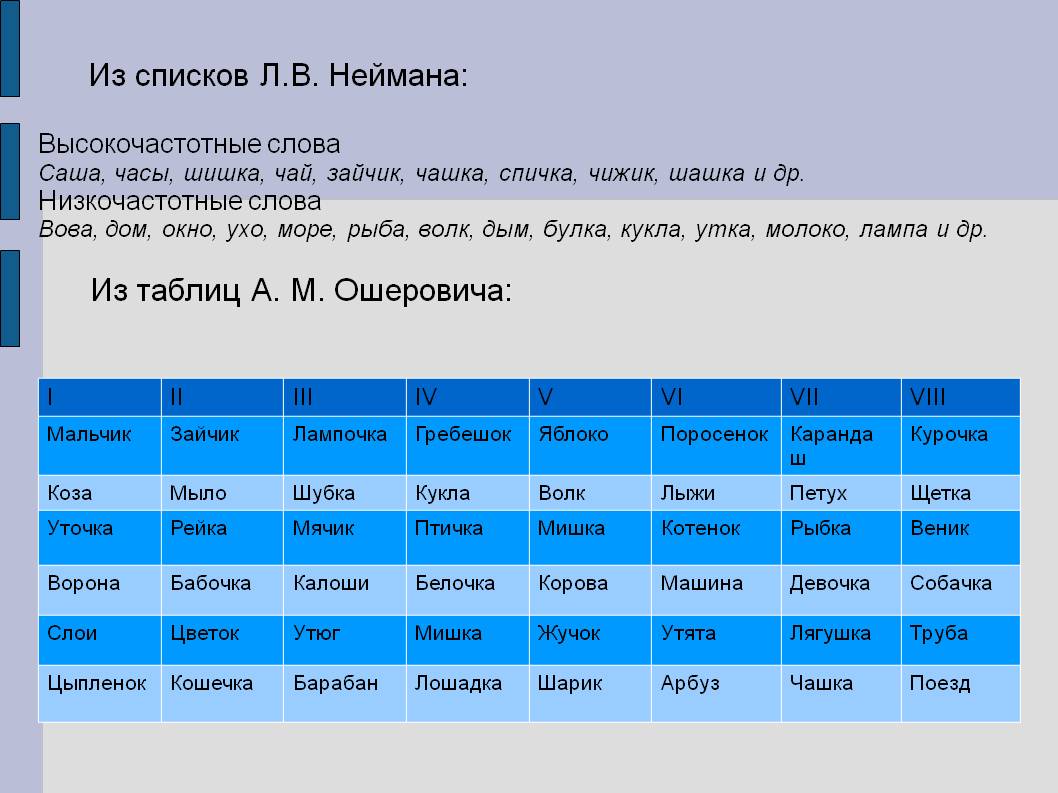 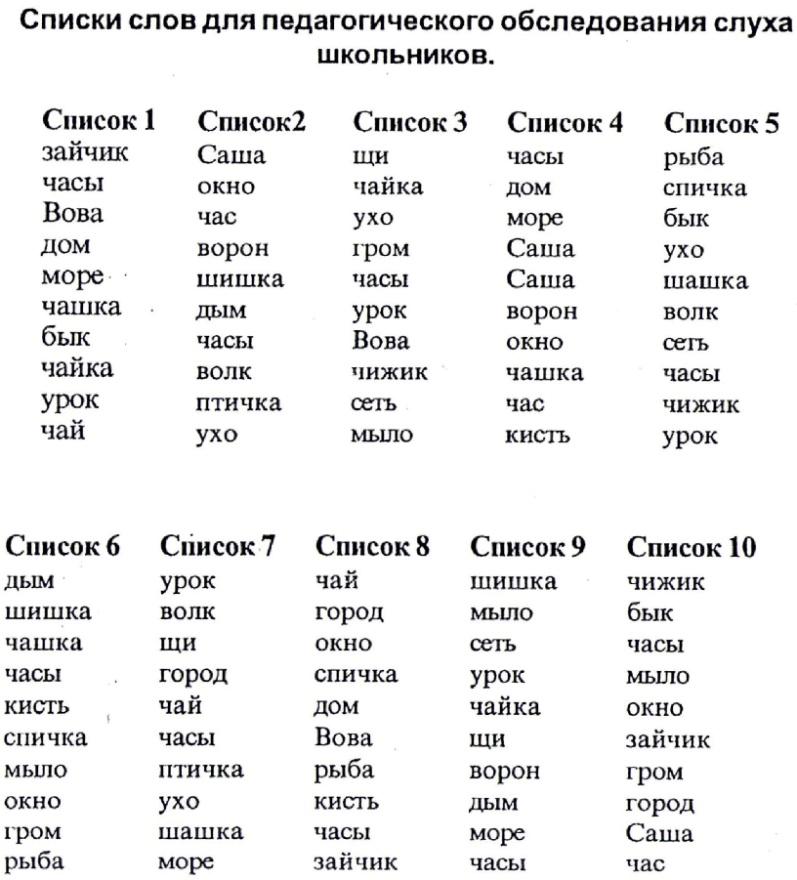 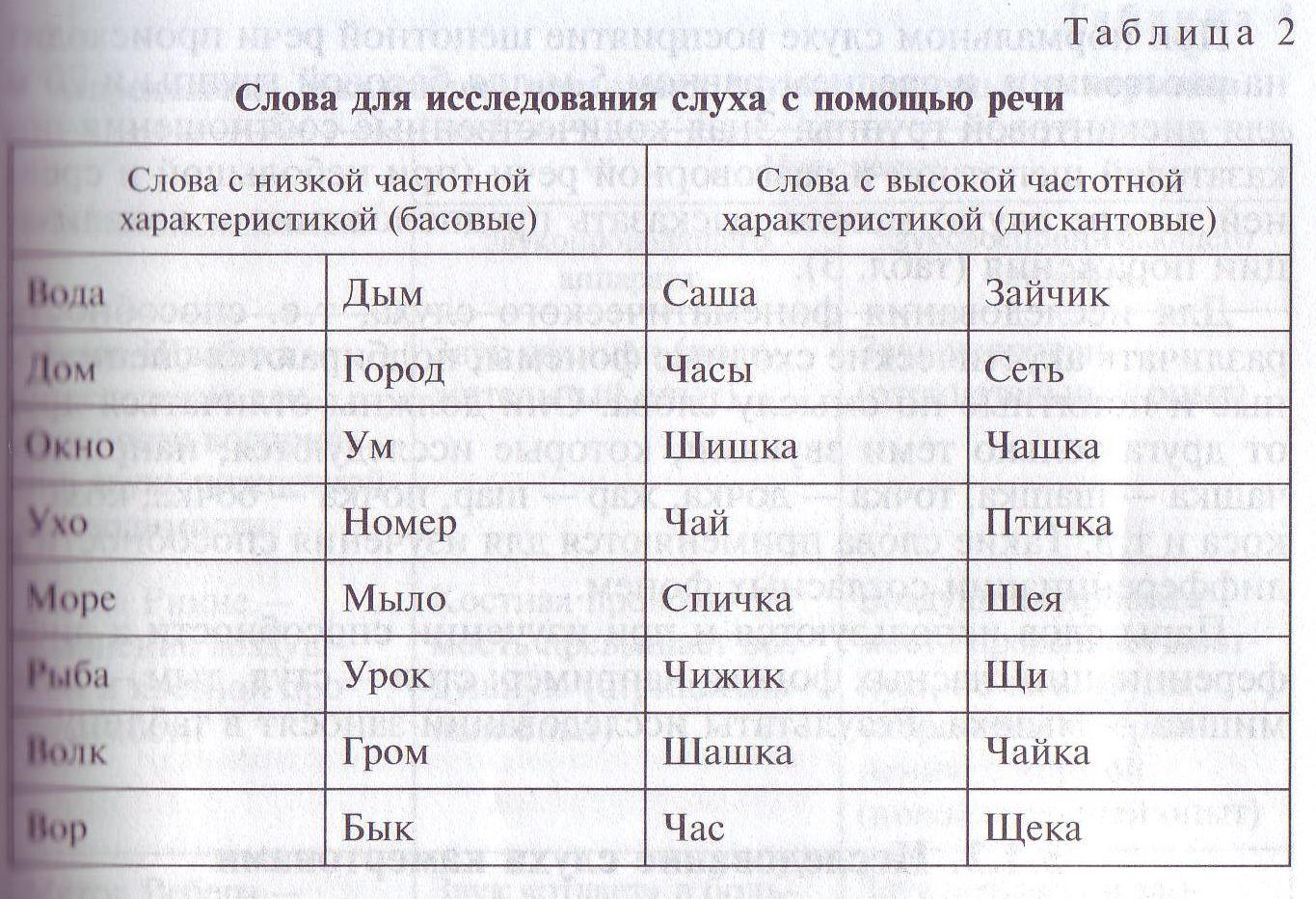 Аудиометрия – это процедура, которую применяют для оценки слуха. С ее помощью врач определяет остроту слуха, чувствительность к звукам разной частоты. Ее проводят детям и взрослым.
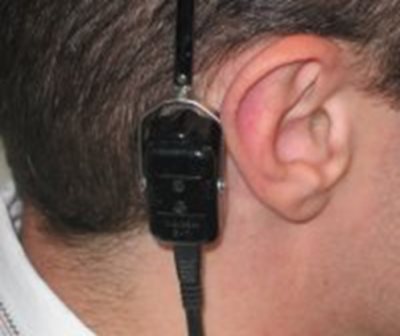 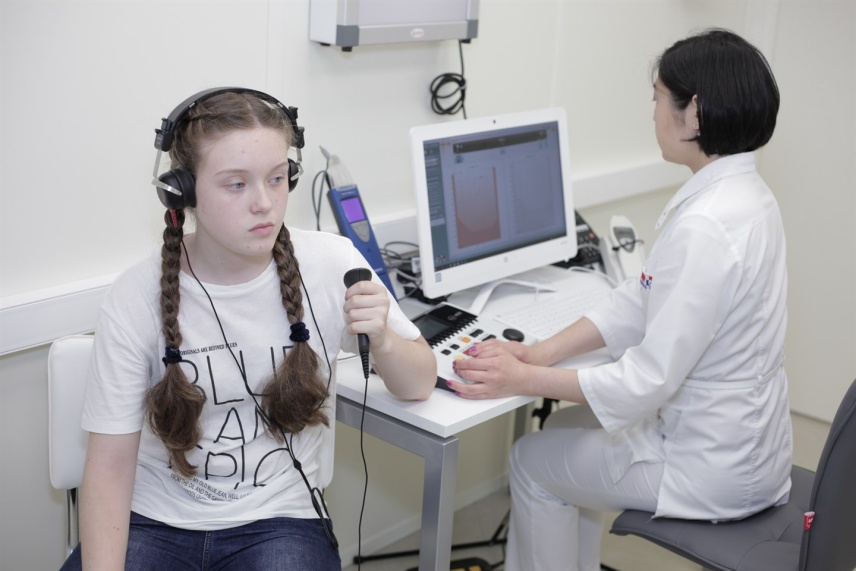 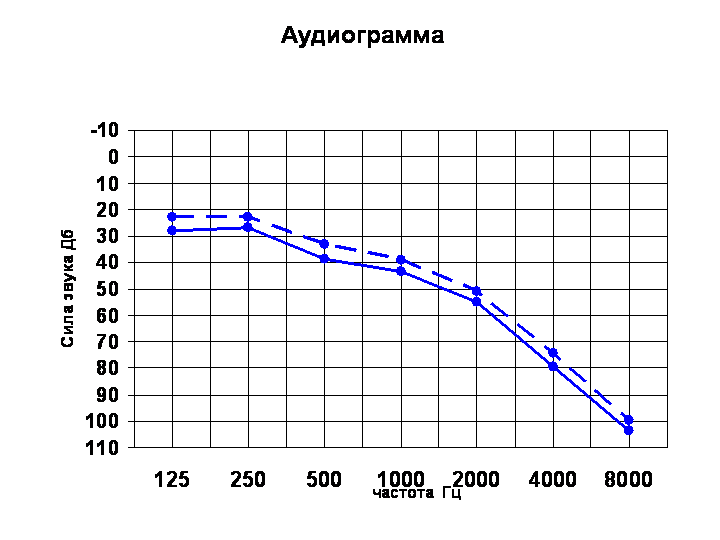 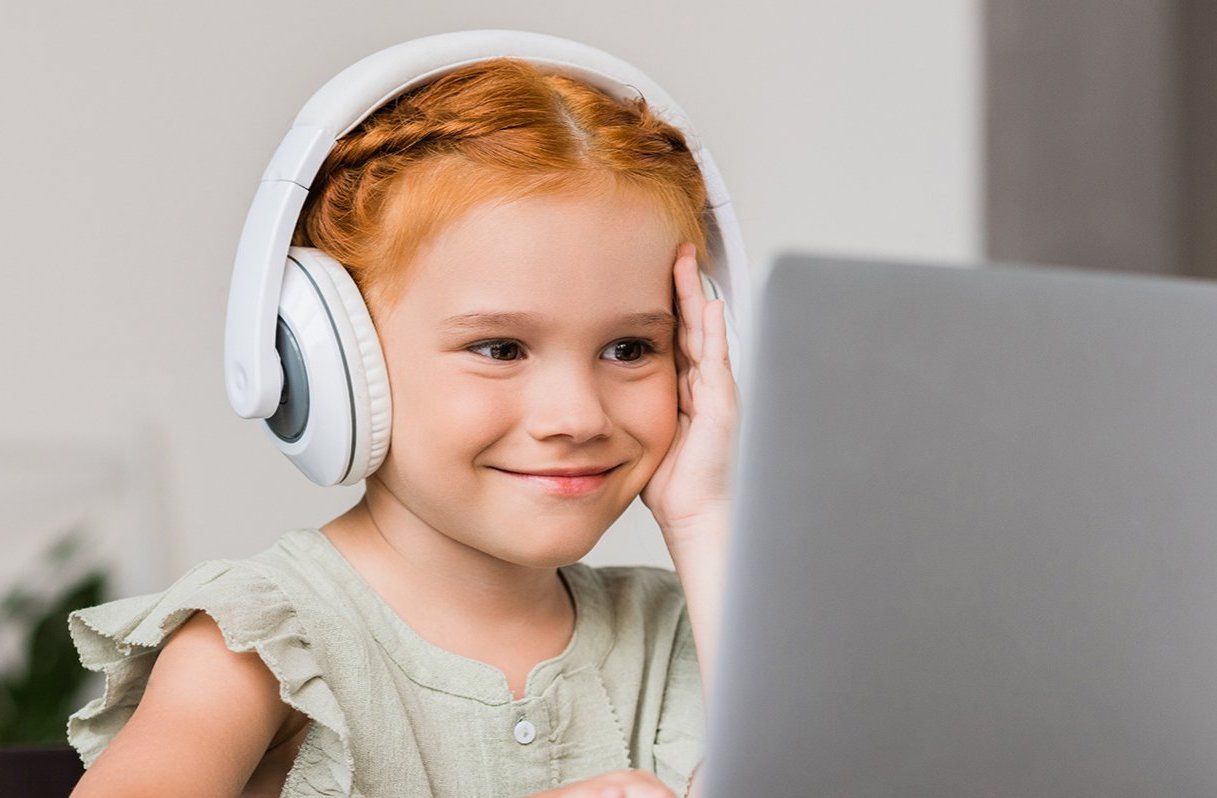 Как готовят малыша к условно-рефлекторной или игровой аудиометрии
- Для подготовки к условно-рефлекторной аудиометрии малыша приучают поворачивать голову в сторону источника звука. 
- Для подготовки к игровой аудиометрии дошкольника вовлекают в игру ( покормить петушка, помочь зайчику собрать морковку и т. п.)
 - Такие занятия проводят 2–3 раза в день по 3–5 минут каждое.
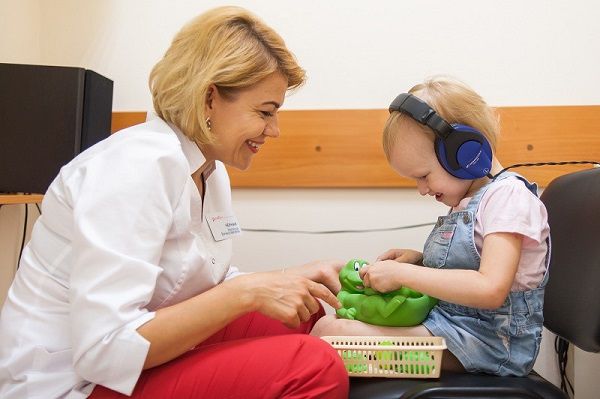 Как проходит процедура тональной игровой аудиометрии
- Ребенок слушает звуки с помощью воздушных или костных телефонов.
- Если юный пациент слышит сигнал, то выполняет выученное действие.
- Процедуру проводят поочередно для каждого уха.
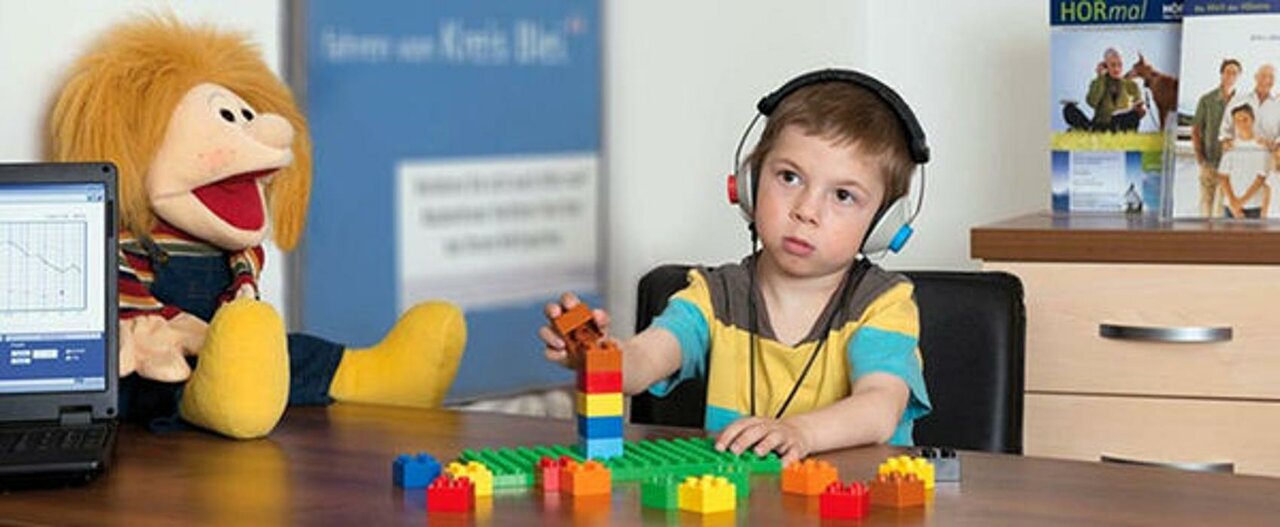 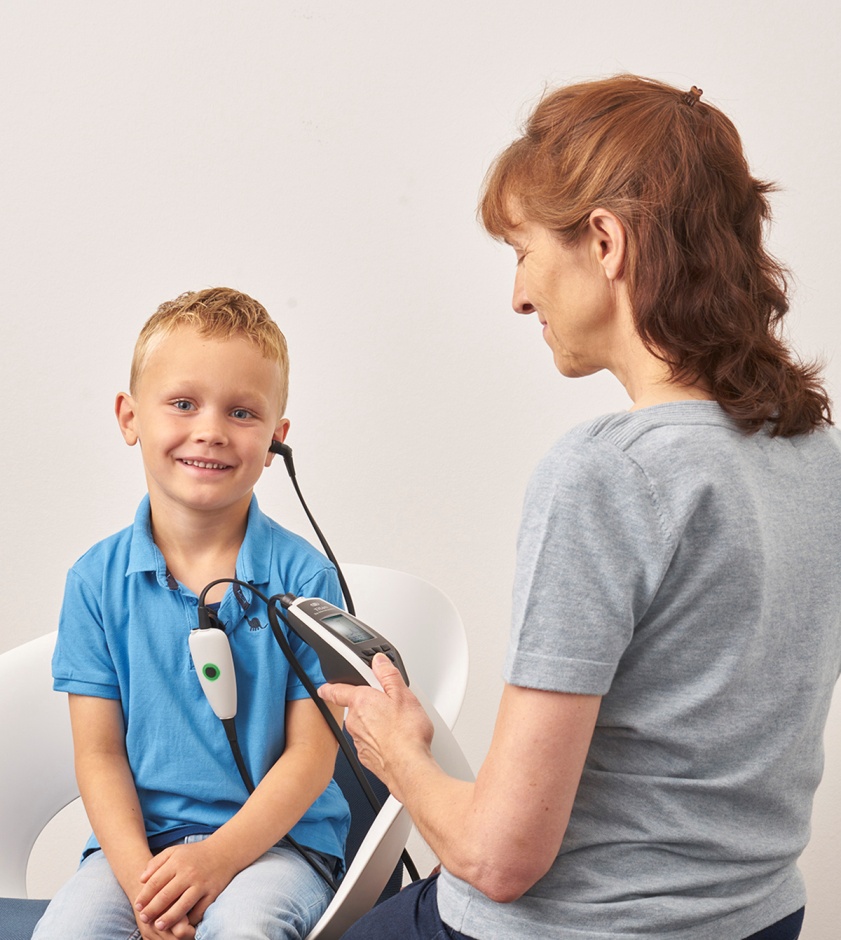 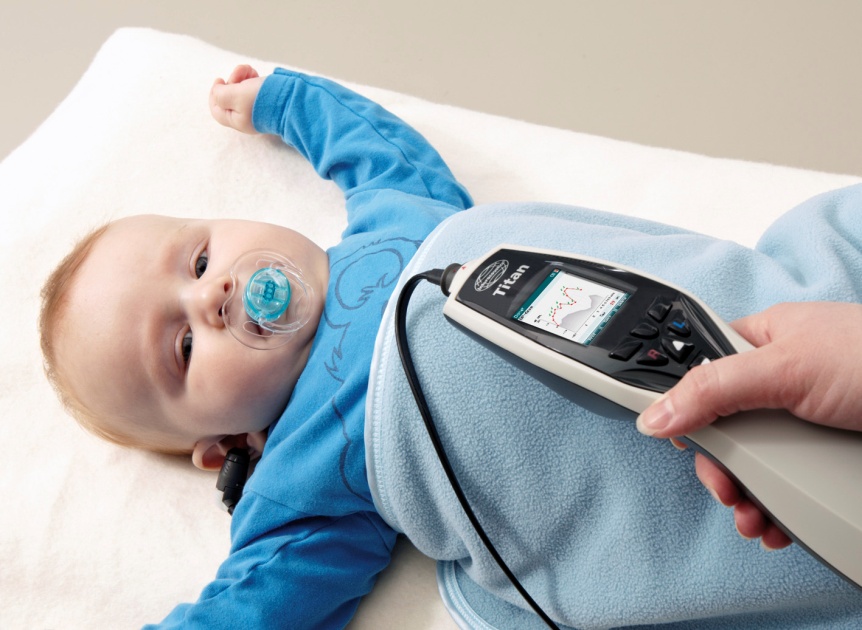 ИМПЕДАНСОМЕТРИЯ
ИМПЕДАНСОМЕТРИЯ (АКУСТИЧЕСКАЯ ИМПЕДАНСОМЕТРИЯ)- ОБЪЕКТИВНЫЙ МЕТОД ДИАГНОСТИКИ СЛУХА, ПОМОГАЮЩИЙ ОПРЕДЕЛИТЬ МЕСТО И ХАРАКТЕР НАРУШЕНИЯ  В СЛУХОВОЙ СИСТЕМЕ. ОНА ДАЁТ  СВЕДЕНИЯ О СОСТОЯНИИ СРЕДНЕГО УХА, СЛУХОВОЙ ТРУБЫ, УЛИТКИ, СЛУХОВЫХ  И ЛИЦЕВЫХ НЕРВОВ.
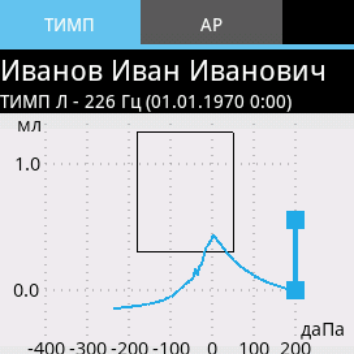 Метод исследования КСВП основан на  регистрации коротколатентных вызванных потенциалов.
В диагностике слуха детей КСВП применяется для следующих целей:
Определения порогов слышимости
Установления показаний к слухопротезированию и кохлеарной имплантации.
Диагностики периферических и центральных нарушений органа слуха.
Диагностики слуховой нейропатии.
Расчета параметров слуховых аппаратов при слухопротезировании.
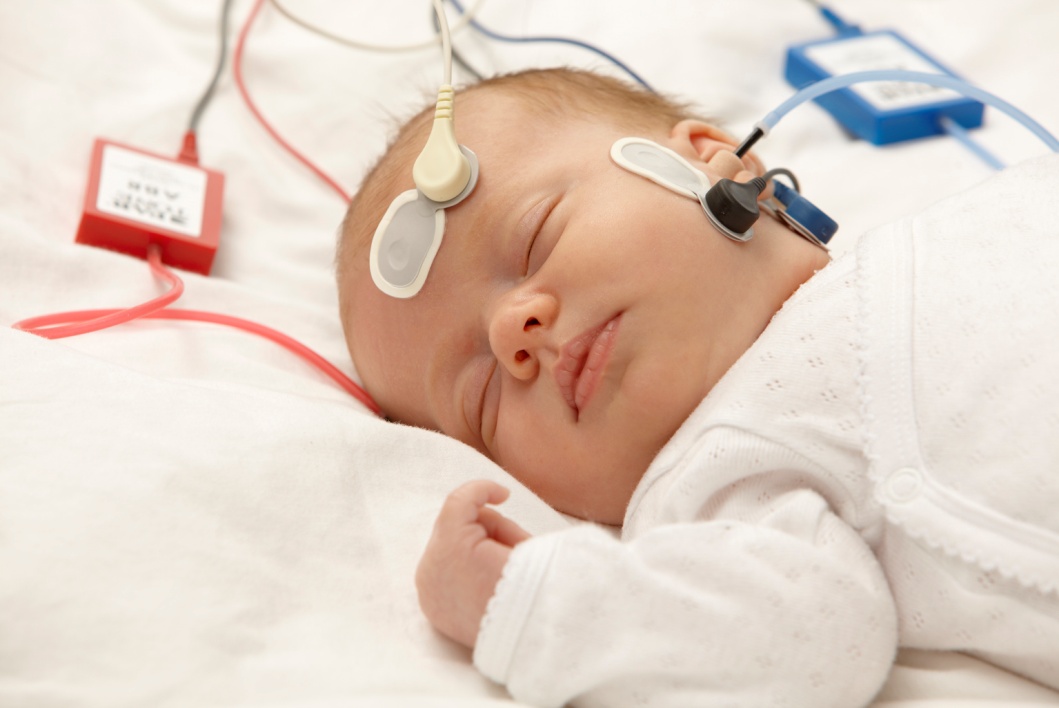 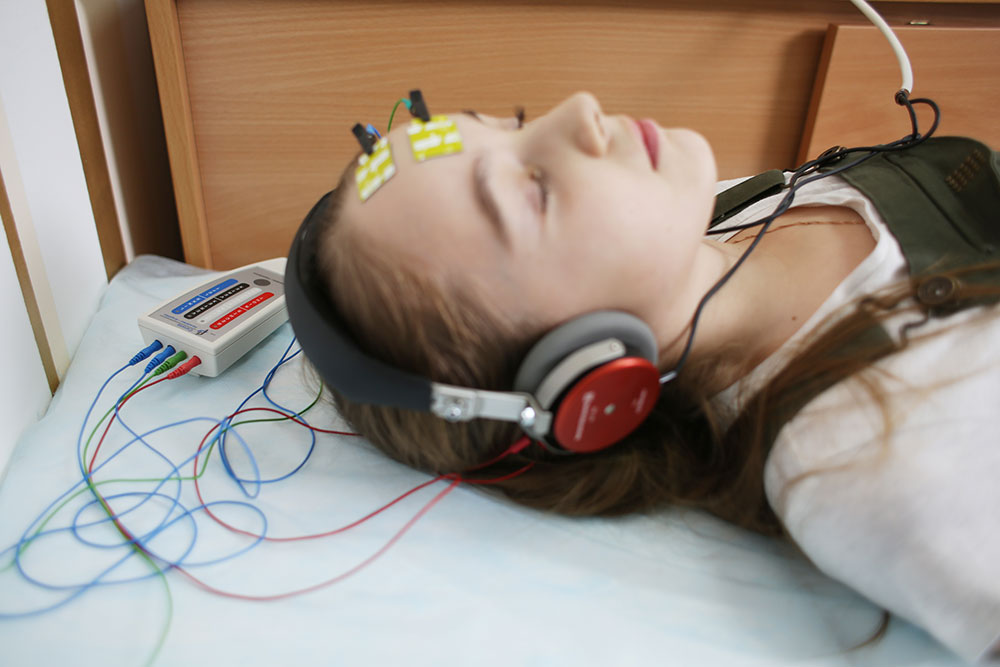 КСВП ПРОВОДЯТ В СОСТОЯНИИ     
            ЕСТЕСТВЕННОГО СНА
Если у вас возникли хоть малейшие подозрения, что у ребёнка какое-то снижение слуха, рекомендуем родителям  пройти обследование  у сурдолога, чтобы исключить или подтвердить тугоухость.
Ранее слухопротезирование (слуховыми аппаратами или кохлеарными имплантами) с последующей своевременной слухоречевой реабилитацией даст возможность ребёнку ходить в массовый детский сад,а затем в массовую школу, позволит максимально адаптироваться в обществе.
СПАСИБО ЗА ВНИМАНИЕ

              8 (912) 835 31 31
                      mastersluh.ru
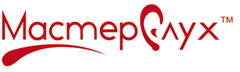